Evolutionary Computation
Instructor: Sushil Louis, sushil@cse.unr.edu, http://www.cse.unr.edu/~sushil
Genetic Algorithm
Generate pop(0)
Evaluate pop(0)
T=0
While (T < maxGen) do
Select pop(T+1) from pop(T)
Recombine pop(T+1)
Evaluate pop(T+1)
T = T + 1
Done
How does it work
String                    decoded           f(x^2)                  fi/Sum(fi)         Expected         Actual
3
How does it work cont’d
String                    mate                offspring              decoded          f(x^2)
4
GA code
Here is some new GA code
Otherwise, there is code on the internet in multiple languages and the 
ECSL Lab has developed well understood, local code
Randomized versus Random versus Deterministic search algorithms
We want fast, reliable, near-optimal solutions from our algorithms
Reliability
Speed
Performance

Deterministic
Search once
Random
Average over multiple runs
Randomized hill climber, GA, SA, …
Average over multiple runs
We need reproducible results so understand the role of the random seed in a random number generator
Representations
Why binary?
Later
Multiple parameters (x, y, z…)
Encode x, encode y, encode z, … concatenate encodings to build chromosome 
As an example consider the DeJong Functions
And now for something completely different: Floorplanning
TSP
Later
JSSP/OSSP/…
Later
Representations
[-x..y] ?
Min, max, precision and number of bits
Representations/Apps
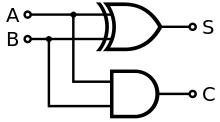 Design an adder logic circuit



Invert a non-linear model






Design a truss for the space station
Find the shortest route for a traveling salesperson
Forward model
Computes Δposition
F = ma = m dv/dt = …
Given F
Given Δposition
F = ma = m dv/dt = …
Compute F
Inverse model
Designing a parity checker
Parity: if even number of 1s in input correct output is 0, else output is 1
Important for computer memory and data communication chips
Search for circuit that performs parity checking
What is the genotype? – selected, crossed over and mutated
A circuit is the phenotype – evaluated for fitness.
How do you construct a phenotype from a genotype to evaluate?
10
What is a genotype?
A genotype is a bit string that codes for a phenotype
1
1
0
1
0
0
1
0
0
1
1
1
Randomly chosen crossover point
1
1
1
1
1
1
1
1
0
0
0
0
Parents
Crossover
Offspring
0
0
0
0
0
0
0
0
1
1
1
1
Mutation
1
1
1
1
1
1
Randomly chosen mutation point
1
1
1
1
0
1
11
Genotype to Phenotype mapping
A circuit is made of logic gates. Receives input from the 1st column and we check output at last column.
1
6
11
16
21
26
31
Each group of five bits codes for one of 16 possible gates and the location of second input
146
12
Genotype to Phenotype mapping
150 length binary string
1
1
0
1
0
0
1
0
0
1
1
1
1
0
1
1
1
0
1
1 row of 150 
becomes
6 rows of 25
0
1
0
1
0
0
1
1
0
0
0
0
0
0
1
0
1
1
0
0
1
1
1
0
1
1
0
0
0
1
0
0
0
0
1
13
Evaluating the phenotype
Feed the gate an input combination
Check whether the output produced by a decoded member of the population is correct
Give one point for each correct output

That is: Simulate the circuit
The black box can be a simulation
14
Evaluate/
Circuit simulation
Fitness
Chromosome
Simulation
double Eval(int *chrom){
int nInputs = (int) pow((double) 2.0, (double) nBits);
FindAnswerVec(nBits, nInputs);//sets answerVec
  double sum = 0;
  for(int n = 0; n < nInputs; n++){
    FixInput(n, pj);
    for(int i = 0; i < maxCols; i++){
      for(int j = 0; j < maxRows; j++){
         int index = ToIndex(j, i);
         outVec[j][i+1] = Simulate(pj, pj->chrom, index, i, j, n);
      }
    }
    sum += Match(outVec, 0, maxCols, n);//Match with answerVec
  }
return sum;
}
Circuits
Parity Checker
16
Adder
Predicting subsurface structure
Find subsurface structure that agrees with experimental observations

Mining, oil exploration, swimming pools
17
Designing a truss
Find a truss configuration that minimizes vibration, minimizes weight, and maximizes stiffness
18
Traveling Salesperson Problem
Find a shortest length tour of N cities
N! possible tours
10! = 3628800
70! = 11978571669969891796072783721689098736458938142546425857555362864628009582789845319680000000000000000

Chip layout, truck routing, logistics
19
Consider combinational logic
Consider combinational logic
XOR
OR
AND
Consider combinational logic
AND
Consider combinational logic
AND
GA Theory
Why fitness proportional selection?
Fitness proportional selection optimizes the tradeoff between exploration and exploitation. Minimizes the expected loss from choosing unwisely among competing schema
Why binary representations?
Binary representations maximize the ratio of the number of schemas to number of strings
Excuse me, but what is a schema?
Mutation can be thought of as beam hill-climbing. Why have crossover?
Crossover allows information exchange that can lead to better performance in some spaces
Schemas and Schema Theorem
How do we analyze GAs?
Individuals do not survive
Bits and pieces of individuals survive
Three questions:
What do these bits and pieces signify?
How do we describe bits and pieces?
What happens to these bits and pieces over time?
25
Schemas
What does part of a string that encodes a candidate solution signify?
26
1
1
1
0
0
0
A point in the search space
1
1
1
An area of the search space
Different kinds of crossover lead to different kinds of areas that need to be described
1
0
1
A different kind of area
1
*
*
0
1
*
A schema denotes a portion of the search space
Schema notation
Schema H = 01*0* denotes the set of strings:
01000
01001
01100
01101
27
Schema properties
Order of a schema H O(H)
Number of fixed positions
O(10**0) = 3
Defining length of a schema
Distance between first and last fixed position
d(10**0) = 4
d(*1*00) = 3
28
What does GA do to schemas?
29
The Schema theorem
Schema processing
String         decoded    f(x^2)       fi/Sum(fi)  Expected   Actual
31
Schema processing…
String                    mate                offspring              decoded          f(x^2)
32
Questions
Parameter values:
Populations size? As large as possible (for x^2 start with 50)
Number of generations? Depends on selection strategy and problem (for x^2 pop of 50 try 100)
Debug hint: Try popsize of 2 run for 1 generation
Crossover probability (pcross): 
Depends on selection strategy and problem (try 0.667)
What do you expect the GA “does” when pcross and pmut are 0?
Mutation probability (pmut):
Depends on selection strategy and problem (try 0.001)
What do you expect to see when pmut is high (0.2) or low (0.0)?
Problem: What do you expect on fitness function: 
F(x) = 100,  F(x) = number of ones. F(x) = x^2, F(x) = 2^x, F(x) = x!
Representations
[-x..y] ?
Min, max, precision and number of bits
For each parameter in chrom
Min + decode(chrom[start], size) * precision
Precision = (max – min) / 2^n
n = Ceiling(logbase2(max – min))
GA Theory
Why fitness proportional selection?
Fitness proportional selection optimizes the tradeoff between exploration and exploitation. Minimizes the expected loss from choosing unwisely among competing schema
Why binary representations?
Binary representations maximize the ratio of the number of schemas to number of strings
Excuse me, but what is a schema?
Mutation can be thought of as beam hill-climbing. Why have crossover?
Crossover allows information exchange that can lead to better performance in some spaces
Schemas and Schema Theorem
How do we analyze GAs?
Individuals do not survive
Bits and pieces of individuals survive
Three questions:
What do these bits and pieces signify?
How do we describe bits and pieces?
What happens to these bits and pieces over time?
37
Schemas
What does part of a string that encodes a candidate solution signify?
38
1
1
1
0
0
0
A point in the search space
1
1
1
An area of the search space
Different kinds of crossover lead to different kinds of areas that need to be described
1
0
1
A different kind of area
1
*
*
0
1
*
A schema denotes a portion of the search space
Schema notation
Schema H = 01*0* denotes the set of strings:
01000
01001
01100
01101
39
Schema properties
Order of a schema H O(H)
Number of fixed positions
O(10**0) = 3
Defining length of a schema
Distance between first and last fixed position
d(10**0) = 4
d(*1*00) = 3
40
What does GA do to schemas?
41
The Schema theorem
Representations/Apps
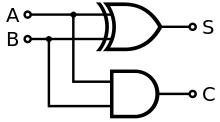 Design an adder logic circuit



Invert a non-linear model






Design a truss for the space station
Find the shortest route for a traveling salesperson
Forward model
Computes Δposition
F = ma = m dv/dt = …
Given F
Given Δposition
F = ma = m dv/dt = …
Compute F
Inverse model
Designing a parity checker
Parity: if even number of 1s in input correct output is 0, else output is 1
Important for computer memory and data communication chips
Search for circuit that performs parity checking
What is the genotype? – selected, crossed over and mutated
A circuit is the phenotype – evaluated for fitness.
How do you construct a phenotype from a genotype to evaluate?
44
What is a genotype?
A genotype is a bit string that codes for a phenotype
1
1
0
1
0
0
1
0
0
1
1
1
Randomly chosen crossover point
1
1
1
1
1
1
1
1
0
0
0
0
Parents
Crossover
Offspring
0
0
0
0
0
0
0
0
1
1
1
1
Mutation
1
1
1
1
1
1
Randomly chosen mutation point
1
1
1
1
0
1
45
Genotype to Phenotype mapping
A circuit is made of logic gates. Receives input from the 1st column and we check output at last column.
1
6
11
16
21
26
31
Each group of five bits codes for one of 16 possible gates and the location of second input
146
46
Genotype to Phenotype mapping
150 length binary string
1
1
0
1
0
0
1
0
0
1
1
1
1
0
1
1
1
0
1
1 row of 150 
becomes
6 rows of 25
0
1
0
1
0
0
1
1
0
0
0
0
0
0
1
0
1
1
0
0
1
1
1
0
1
1
0
0
0
1
0
0
0
0
1
47
Evaluating the phenotype
Feed the gate an input combination
Check whether the output produced by a decoded member of the population is correct
Give one point for each correct output

That is: Simulate the circuit
The black box can be a simulation
48
Circuits
Parity Checker
49
Adder
Predicting subsurface structure
Find subsurface structure that agrees with experimental observations

Mining, oil exploration, swimming pools
50
Designing a truss
Find a truss configuration that minimizes vibration, minimizes weight, and maximizes stiffness
51
Traveling Salesperson Problem
Find a shortest length tour of N cities
N! possible tours
10! = 3628800
70! = 11978571669969891796072783721689098736458938142546425857555362864628009582789845319680000000000000000

Chip layout, truck routing, logistics
52
Designing a parity checker
Parity: if even number of 1s in input correct output is 0, else output is 1
Important for computer memory and data communication chips
Search for circuit that performs parity checking
What is the genotype? – selected, crossed over and mutated
A circuit is the phenotype – evaluated for fitness.
How do you construct a phenotype from a genotype to evaluate?
53
What is a genotype?
A genotype is a bit string that codes for a phenotype
1
1
0
1
0
0
1
0
0
1
1
1
Randomly chosen crossover point
1
1
1
1
1
1
1
1
0
0
0
0
Parents
Crossover
Offspring
0
0
0
0
0
0
0
0
1
1
1
1
Mutation
1
1
1
1
1
1
Randomly chosen mutation point
1
1
1
1
0
1
54
Genotype to Phenotype mapping
A circuit is made of logic gates. Receives input from the 1st column and we check output at last column.
1
6
11
16
21
26
31
Each group of five bits codes for one of 16 possible gates and the location of second input
146
55
Genotype to Phenotype mapping
150 length binary string
1
1
0
1
0
0
1
0
0
1
1
1
1
0
1
1
1
0
1
1 row of 150 
becomes
6 rows of 25
0
1
0
1
0
0
1
1
0
0
0
0
0
0
1
0
1
1
0
0
1
1
1
0
1
1
0
0
0
1
0
0
0
0
1
56
Evaluating the phenotype
Feed the gate an input combination
Check whether the output produced by a decoded member of the population is correct
Give one point for each correct output

That is: Simulate the circuit
The black box can be a simulation
57
Circuits
Parity Checker
58
Adder
Predicting subsurface structure
Find subsurface structure that agrees with experimental observations

Mining, oil exploration, swimming pools
59
Designing a truss
Find a truss configuration that minimizes vibration, minimizes weight, and maximizes stiffness
60
Traveling Salesperson Problem
Find a shortest length tour of N cities
N! possible tours
10! = 3628800
70! = 11978571669969891796072783721689098736458938142546425857555362864628009582789845319680000000000000000

Chip layout, truck routing, logistics
61
GA Theory
Why fitness proportional selection?
Fitness proportional selection optimizes the tradeoff between exploration and exploitation. Minimizes the expected loss from choosing unwisely among competing schema
Why binary representations?
Binary representations maximize the ratio of the number of schemas to number of strings
Excuse me, but what is a schema?
Mutation can be thought of as beam hill-climbing. Why have crossover?
Crossover allows information exchange that can lead to better performance in some spaces
Schemas and Schema Theorem
How do we analyze GAs?
Individuals do not survive
Bits and pieces of individuals survive
Three questions:
What do these bits and pieces signify?
How do we describe bits and pieces?
What happens to these bits and pieces over time?
63
Schemas
What does part of a string that encodes a candidate solution signify?
64
1
1
1
0
0
0
A point in the search space
1
1
1
An area of the search space
Different kinds of crossover lead to different kinds of areas that need to be described
1
0
1
A different kind of area
1
*
*
0
1
*
A schema denotes a portion of the search space
Schema notation
Schema H = 01*0* denotes the set of strings:
01000
01001
01100
01101
65
Schema properties
Order of a schema H O(H)
Number of fixed positions
O(10**0) = 3
Defining length of a schema
Distance between first and last fixed position
d(10**0) = 4
d(*1*00) = 3
66
What does GA do to schemas?
67
The Schema theorem
Games and game trees
Multi-agent systems + competitive environment  games and adversarial search
In game theory any multiagent environment is a game as long as each agent has “significant” impact on others
In AI many games were
Game theoretically: Deterministic, Turn taking, Two-player, Zero-sum, Perfect information
AI: deterministic, fully observable environments in which two agents act alternately and utility values at the end are equal but opposite. One wins the other loses
Chess, Checkers
Not Poker, backgammon,
Game types
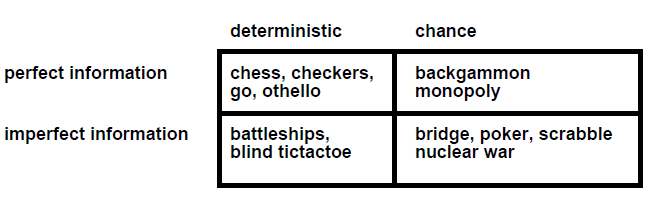 Starcraft? Counterstrike? Halo? WoW?
Search in Games
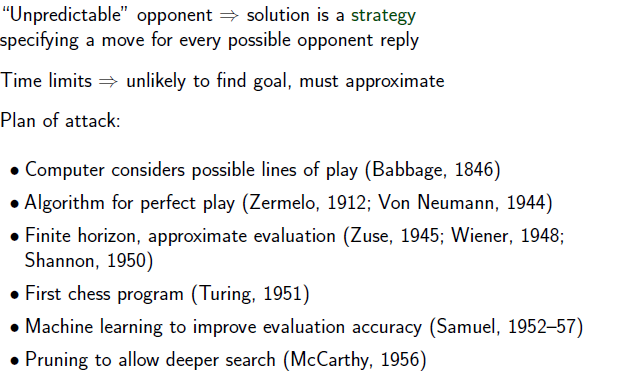 Tic-Tac-Toe
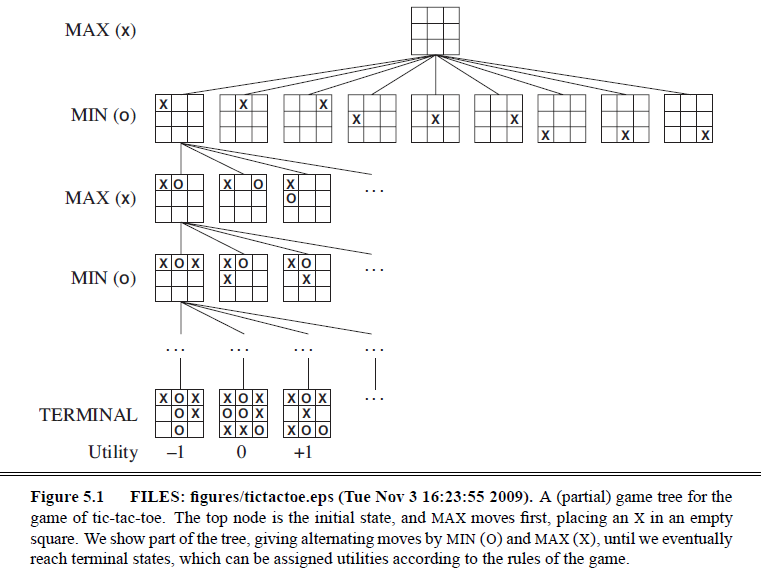 Minimax search
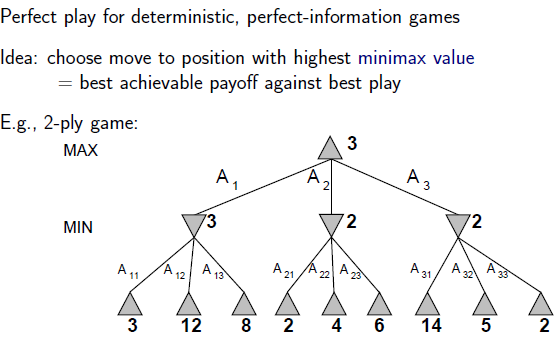 Minimax algorithm
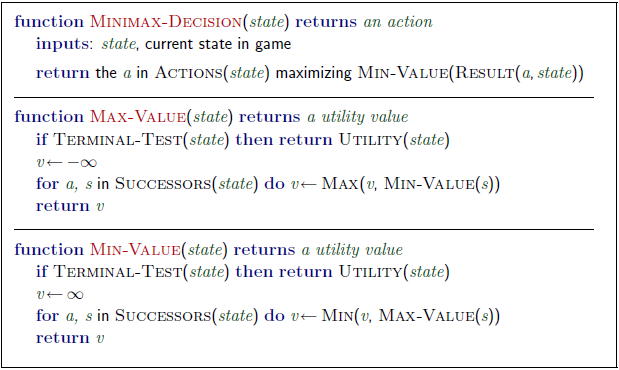 3 player Minimax
Two player minimax reduces to one number because utilities are opposite – knowing one is enough
But there should actually be a vector of two utilities with player choosing to maximize their utility at their turn
So with three players  you have a 3 vector
Alliances?
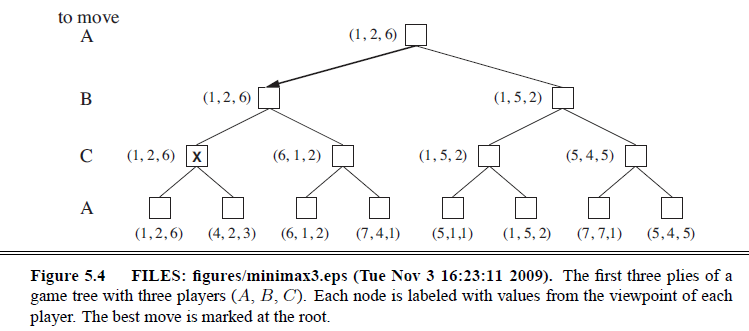 Minimax properties
Alpha-beta pruning
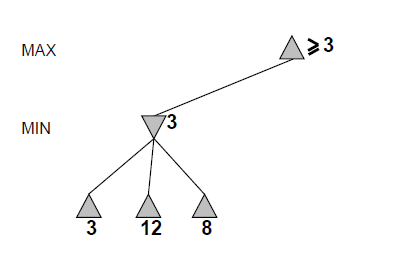 Alpha-beta
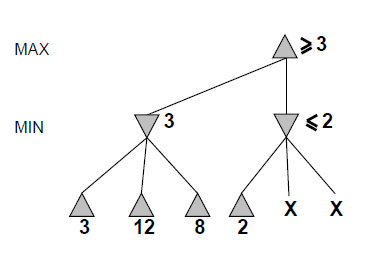 Alpha-beta
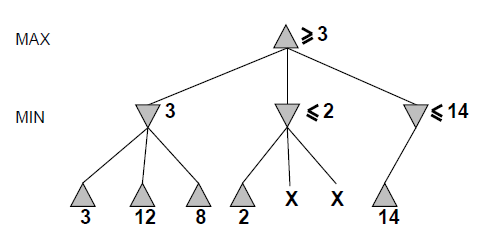 Alpha-beta
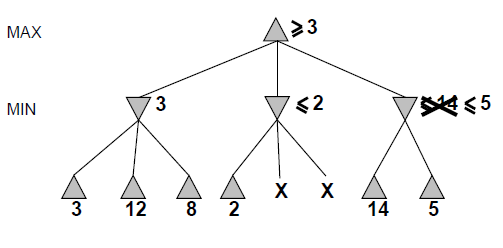 Alpha-beta
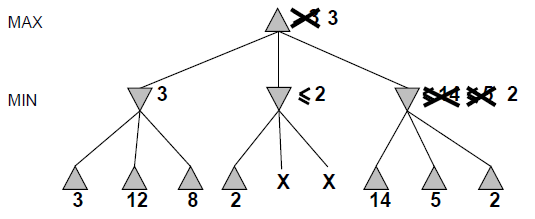 Alpha-beta
Alpha is the best value (for Max) found so far at any choice point along the path for Max
Best means highest
If utility v is worse than alpha, max will avoid it
Beta is the best value (for Min) found so far at any choice point along the path for Min
Best means lowest
If utility v is larger than beta, min will avoid it
Alpha-beta algorithm
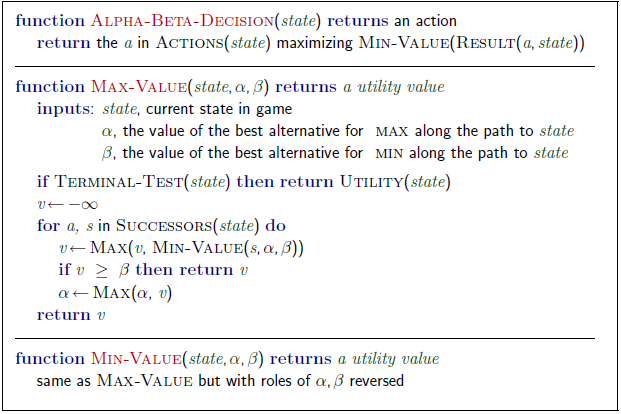 Alpha beta example
Minimax(root) 
= max (min (3, 12, 8), min(2, x, y), min (14, 5, 2))
= max(3, min(2, x, y), 2)
= max(3, aValue <= 2, 2) 
= 3
Alpha-beta pruning analysis
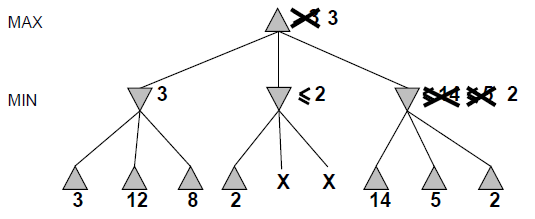 Imperfect information
You still cannot reach all leaves of the chess search tree!
What can we do?
Go as deep as you can, then
Utility Value = Evaluate(Current Board)
Proposed in 1950 by Claude Shannon
Search
Problem solving by searching for a solution in a space of possible solutions
Uninformed versus Informed search
Atomic representation of state
Solutions are fixed sequences of actions